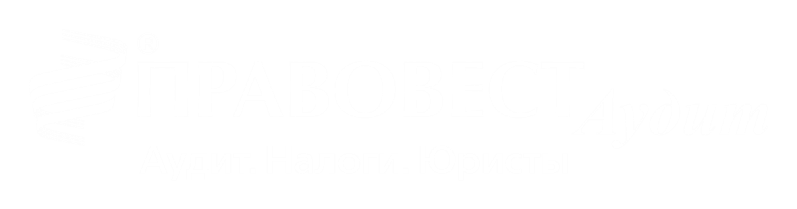 Тематическая встреча
Москва,1-й Щипковский пер., 20 
8 (495) 231-23-21
www.pravovest-audit.ru
19 апреля 2019 года
09.06.2020
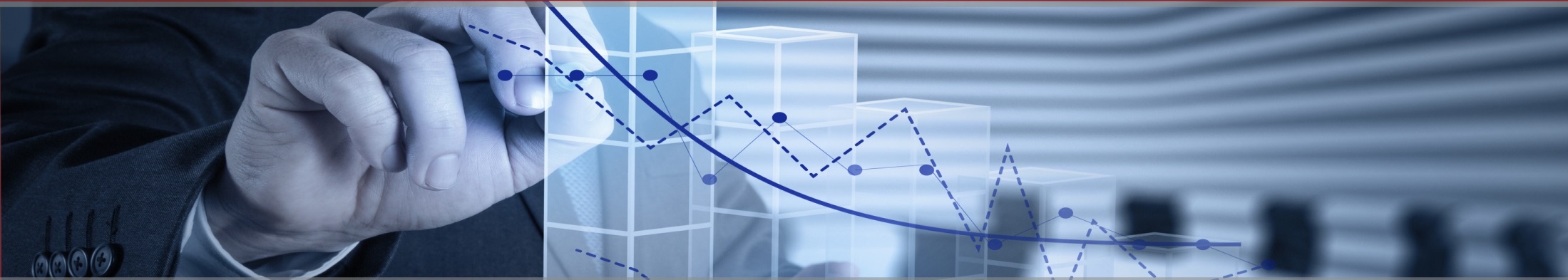 НАЛОГОВЫЙ КОНТРОЛЬ & COVID-19
ВЫЕЗДНЫЕ НАЛОГОВЫЕ ПРОВЕРКИ
Проверки приостановлены до 30 июня
1. До 31.05.2020 - Постановление Правительства РФ 
от 02.04.2020 № 409, письмо ФНС от 09.04.2020 № СД-4-2/5985@
2. До 30.06.2020 - Постановление Правительства РФ от 30.05.2020 № 792

Выездные налоговые проверки
Приостановлены до 30 июня 2020 года включительно: 
●вынесения решений о выездных налоговых проверках, в том числе, повторных, а также проведения уже назначенных проверок.
● проведение проверок полноты исчисления и уплаты налогов по сделкам между взаимозависимым лицам и др.
До 30.06.20 запрещены все очные мероприятия и личные контакты с налогоплательщиками и свидетелями: осмотры, допросы, вызовы в налоговый орган и пр. 

Инспекторы в период моратория могут, например, составлять акты ранее проведенных проверок, решений по ним и направлять их налогоплательщикам. 

Срок на возражения, жалобы начнет течь с 1 июля.
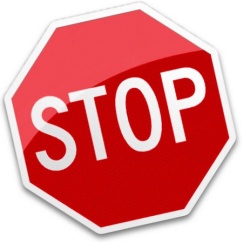 КАМЕРАЛЬНЫЕ НАЛОГОВЫЕ ПРОВЕРКИ
Налоговые органы проводят камеральные проверки, возмещают НДС в обычные сроки
При этом течение процедурных сроков по вручению актов, представлению возражений на акт, рассмотрению дела о налоговом правонарушении, проведению доп.мероприятий, составлению дополнения к акту, представлению возражений на дополнение к акту налоговой проверки и принятию соответствующих решений производится с учетом нерабочих дней, предусмотренных Указами Президента РФ от 25.03.2020 № 206, от 02.04.2020 № 239 и от 28.04.2020 № 294, и начинается с ближайшего первого рабочего дня. 
(письмо ФНС России от 10.04.2020 № ЕА-4-15/6101@)
Контрольно-аналитические отделы и отделы, которые занимаются предпроверочным анализом 
в период действия моратория 
работают в обычном режиме!
В период по 30 июня 2020 года возможность участия в рассмотрении материалов проверки в режиме онлайн остается актуальной по итогам камеральных налоговых проверок.
(приказ ФНС России от 20.03.2020 № ЕД-7-2/181@)
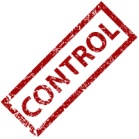 СРОКИ ПРЕДСТАВЛЕНИЯ ДОКУМЕНТОВ
Если требование о представлении документов (пояснений) получено в период моратория (с 01.03-30.06) - срок ответа продлевается на 20 рабочих дней.
(Это касается требований, полученных в этот же период из ФСС)
 Исключение: требование направлено в рамках КНП декларации по НДС - срок подачи документов может быть продлен на 10 рабочих дней. 

На 3 месяца позже изначально установленного срока можно направить:
финансовую информацию о клиентах – иностранных налоговых резидентах за 2019 год и предыдущие отчетные годы;
заявление о проведении налогового мониторинга за 2021 год

(Постановления Правительства РФ от 02.04.2020 № 409, от 30.05.2020 № 792)
Продлены сроки представления документов по требованию инспекции

Общие сроки представления документов:
● Документы истребованы в рамках КНП или ВНП - надо представить их в течение 10 рабочих дней с даты получения требования (п. 3 ст. 93 НК РФ).

● По «встречной» проверке -5 рабочих дней с даты получения требования. Сведения по конкретной сделке - в течение 10 рабочих дней (п. 5 ст. 93.1 НК РФ).
ОТВЕТСТВЕННОСТЬ
С 01.03.2020 по 31.05.2020 (включительно) не будут штрафовать при несвоевременном представлении документов (сведений) (ст. 126 НК РФ). 
(п.7 Постановления Правительства РФ от 02.04.2020 № 409) 
Т.е. если налогоплательщик, не представил документы в рамках проверки, которая проводится в отношении него или не представил документы (информацию) по требованию по «встречке» - ответственность применяться не будет.
Одновременно увеличиваются на 6 месяцев предельные сроки для направления требования об уплате налогов, сборов, страховых взносов, пеней, штрафов, процентов и принятия решения об их взыскании. Это позволят впоследствии взыскивать образовавшуюся недоимку.

Внимание! 
Остается риск привлечения к ответственности по ст. 129.1 НК РФ, которая имеет отношение к неисполнению требований, направленных вне рамок налогового контроля, то есть по конкретным сделкам.

На практике не редки случаи истребования документов в «мараторный период» со ссылкой на положения ч.2 ст. 93.1 НК РФ.
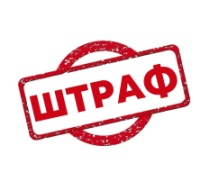 МОРАТОРИЙ НА ВЗЫСКАНИЕ ЗАДОЛЖЕННОСТЕЙ И ОБЕСПЕЧИТЕЛЬНЫЕ МЕРЫ
Письмо ФНС России от 26.05.2020 № ЕД-20-8/71@
ФНС продлила мораторий на взыскание задолженностей и обеспечительные меры до 01.07.2020 года для всех налогоплательщиков - юридических лиц и ИП, независимо от размера и сферы деятельности бизнеса.

Как и ранее, исключение составляют лишь случаи, когда непринятие мер взыскания задолженности может повлечь сокрытие активов и (или) возможность совершения иных действий, препятствующих взысканию. В таких ситуациях меры взыскания и соответствующие обеспечительные меры могут быть применены по согласованию с руководителем вышестоящего налогового органа.
Тренды выездных налоговых проверок
● Большая роль отводится предпроверочному анализу
 ● Свободное толкование норм закона
 ● Активное использование терминов, не закрепленных на уровне налогового законодательства («налоговая схема, «дробление бизнеса», «проблемный контрагент» и пр.)
 ● Большие возможности при взыскании налоговых долгов
 ● Колоссальные суммы доначислений
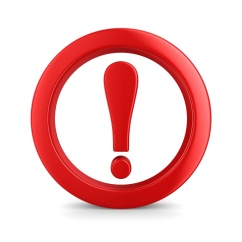 Условия обоснованной налоговой выгоды  (ст. 54.1 НК РФ)
Для учета расходов или применения вычетов важно соблюдать следующие условия:
Не допускать искажений учета и отчетности, уменьшающих налоговую базу (УМЫСЕЛ)
Целью сделки не должна быть неуплата и (или) зачет (возврат) сумм налога (ДЕЛОВАЯ ЦЕЛЬ и ЭКОНОМИЧЕСКАЯ СУТЬ)
Сделка должна исполняться лицом, с которым заключен договор или лицом, которому обязательство передано по договору или закону (РЕАЛЬНОСТЬ)
УМЫСЕЛ В НЕУПЛАТЕ НАЛОГОВ
Письмо ФНС России от 13.07.2017 № ЕД-4-2/13650@
Увеличение штрафа 
    (с 20% до 40% от неуплаченной суммы налога)


Улучшение уголовно-правовой перспективы материалов, которые направляются в следственные органы
54.1 НК РФ : 
пример риска для покупателя
Ст. 54.1 НК РФ может быть коварна и по отношению к добросовестным поставщикам и покупателям.
Важно быть уверенным в стороне договора!

Поставка реально осуществлена группой компаний поставщика, денежные средства оплачены, закрывающие документы подписаны.

ИП, являющийся стороной договора не обладал ни материально-технической базой, ни сотрудниками и сам реально договор исполнить не мог. 

Так ПОКУПАТЕЛЬ получает обвинение в нарушении положений ст. 54.1 НК РФ и теряет право на вычеты и расходы по налогу на прибыль.
Поставщик
Реальная поставка
Покупатель
«Технический» ИП
Оплата по договору
Позиция ФНС: ст. 54.1 НК РФ
ИСПОЛНЕНИЕ СДЕЛКИ ИНЫМ ЛИЦОМ
Фабула:
Общество приобрело товар у «нереальных контрагентов» по договорам поставки

Выводы  при ВНП:
Контрагенты приобретали металлопрокат у третьих лиц, при этом доставка напрямую от фактического поставщика в адрес Общества
Упаковка, перегрузка контрагентами не осуществлялась- товар в неизменном затаренном виде доставлялся от производителя до Общества
Стоимость товара у фактического поставщика на 50% ниже поставки его Обществу
Собственных средств у поставщиков не было, авансирование Обществом 
В отчетности поставщиков выручка с наценкой о реализации не отражалась
Выявлен факт передачи обналиченных денежных средств (выведенной наценки) Обществу
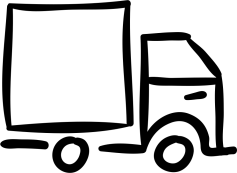 ст.54.1 НК РФ: определение РАСЧЕТНЫМ ПУТЕМ 
объема прав и обязанностей налогоплательщика
Дело № А27-17275/2019 (Кузбассконсервмолоко)
Постановление Седьмого ААС от 14.01.2020 – отриц.
НО:   НП -11 800 404, пени, штрафы 
           НДС -4 244 257, пени, штрафы
Суд: Только НДС, расходы обоснованы
СЕЛЬ-ХОЗ-ПРОИЗ-ВОДИ-ТЕЛЬ
ПРОВЕРЯЕМАЯ
 КОМПАНИЯ
Сомнительный
КОНТРАГЕНТ
Реальная поставка сырого молока
-Формальный документооборот: налогоплательщик самостоятельно осуществлял операции, связанные с поставкой сырого молока напрямую от сельхозпроизводителей:
-Вычеты НДС не обеспечены источником в бюджете, т.к. спорные контрагенты  представили нулевую отчетность  или мин. сумма налога
-Инспекция не оспаривала факт несения расходов со ссылкой на ст. 54.1 НК  РФ, т.к. они понесены не по сделкам со спорными контрагентами, а по неоформленным отношениям с реальными поставщиками-сельхозпроизводителями
-Подтвержден факт движения товара, использование его в производственной деятельности, размер расходов подтвержден.
СЕЛЬ-ХОЗ-ПРОИЗ-ВОДИ-ТЕЛЬ
сомнительныйКОНТРАГЕНТ
Реальная поставка сырог молока
сомительный КОНТРАГЕНТ
СЕЛЬ-ХОЗ-ПРОИЗ-ВОДИ-ТЕЛЬ
Реальная поставка сырого молока
Важно определять действительный размер налоговых обязательств! Ст.54.1 НК РФ не отменяет правовые позиции, выработанные ранее судебными инстанциями (расчетный метод, учет реально понесенных расходов).
НАЛОГОВАЯ РЕКОНСТРУКЦИЯ 2020: положительная судебная практика
Решение АС Кемеровской области от 27.01.2020 № А27-14675/2019
(Сибирская инжиниринговая торговая компания) 

Предприятие закупало оборудование и детали к нему, но с одним из поставщиков часть сделки не была оформлена, а товары оплачивались наличными. И хотя компания понесла расходы, инспекторы отказывались их учитывать при расчете налога на прибыль и проводить налоговую реконструкцию, сославшись в том числе на письмо Минфина.

Суд не согласился с налоговым органом:
► необоснованное получение бизнесом налоговой выгоды не снимает с чиновников обязанности определять, сколько компания действительно должна выплатить налогов. Отказывать учитывать все расходы по оспоренной сделке – значит фактически накладывать дополнительные санкции на бизнес. 
►  ст. 54.1- у налогового органа остается обязанность, а у компании право учесть реальные расходы при расчете налога.
НАЛОГОВАЯ РЕКОНСТРУКЦИЯ 2020: положительная судебная практика
Постановление АС Уральского округа от 23.01.2020 № А50-17644/2019
Суд кассационной инстанции согласился с выводами инспекции и нижестоящих судов о незаконности применения в такой ситуации вычетов по НДС.

С доначислением налога на прибыль не согласился и направил дело в этой части на новое рассмотрение, указав, что ст. 54.1 НК РФ не содержит запрет на проведение «налоговой реконструкции» обязательства по налогу на прибыль путем установления расходной части расчетным путем (ст. 31 НК РФ). Подход инспекции (полное непринятие затрат при исчислении налога на прибыль), в ситуации, когда факты поступления товара обществу и последующей его продажи конечному потребителю инспекцией не опровергнуты, влечет искажение реального размера налоговых обязательств общества.
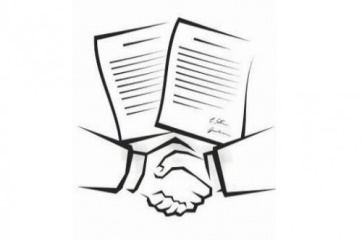 УСПЕХ в судебном споре по ННВ
(привлечение 3-их лиц к исполнению договора)      Дело № А49-8880/2017
По результатам ВНП организации-производителю цемента доначислили
более 50 000 000 руб.НДС. 

Позиция инспекции: необоснованные вычеты НДС (приобретение услуг по доставке цемента автотранспортом). Контрагенты не могли оказать услуги не имея необходимых кол-ва автотранспорта и штата водителей. 

Позиция юристов: 
-обеспеченность контрагентов штатом водителей, автотранспортом и пр. не являлась критерием выбора контрагентов (подробности в судебном акте)
-завод допускал, что оказание услуг будет обеспечиваться контрагентами (в т.ч. благодаря привлечению такой автотранспорта, водителей).
-нарушение законодательства контрагентами не может негативно отражаться на заводе
Осмотрительность в практике-2020
Дело «Красцветмета»
Определение ВС РФ от 28.05.2020 №305-ЭС19-16064

2 млрд. руб. (НДС, не уплаченный участниками цепочки поставщиков)




Позиция НО: неуплаченный налог взыскать с компании-налогоплательщика

Позиция ВС: В споре правомерности вычета по НДС надо доказать знал ли налогоплательщик о «налоговых» нарушениях контрагента.
Участие завода и налогоплательщика в «схемах» не доказано
Инспекция не доказала, что налогоплательщику было или могло быть известно о «налоговой порочности» контрагента и не опровергнута деловая цель сделок.
Дело «Звездочка»
Определение ВС РФ от 14.05.2020 №305-ЭС19-27597

Доначисления по результатам ВНП почти 24 млн. руб.

Позиция НО и суда 1-ой инстанции: не проявлена должная осмотрительность (не проверена деловая репутация, реальность ведения деятельности и пр.).
Суд 2 инстанции: контрагент не отразил спорные операции в налоговой отчетности. Счета-фактуры подписаны неустановленным лицом.

Позиция ВС РФ: при оценке обоснованности налоговой выгоды необходимо проверять - преследовал ли налогоплательщик цель уклонения от налогов, либо в отсутствие такой цели знал (должен был знать) о нарушениях контрагента.
Компания -налого-плательщик
Завод-поставщик
НАЛОГОВЫЕ ПРОВЕРКИ & COVID-2019
► тренд на усиление налогового контроля

► рост количества проверок и доначислений по ним

► активная работа предпроверочного анализа и КНП не приостанавливалась

► фокус на ННВ (в т.ч. дробление с целью получения получения статуса МСП для получения «ковидных налоговых» преференций)
___________________________________________________________________________________

ВАЖНЫ ПРЕВЕНТИВНЫЕ МЕРЫ ЗАЩИТЫ 
ОТ ДОНАЧИСЛЕНИЙ И СВЯЗАННЫХ С НИМИ НЕГАТИВНЫХ ПОСЛЕДСТВИЙ ДЛЯ БИЗНЕСА

Не терять время и бдительность, заранее нивелировать риски!
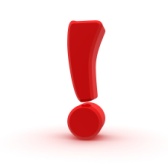 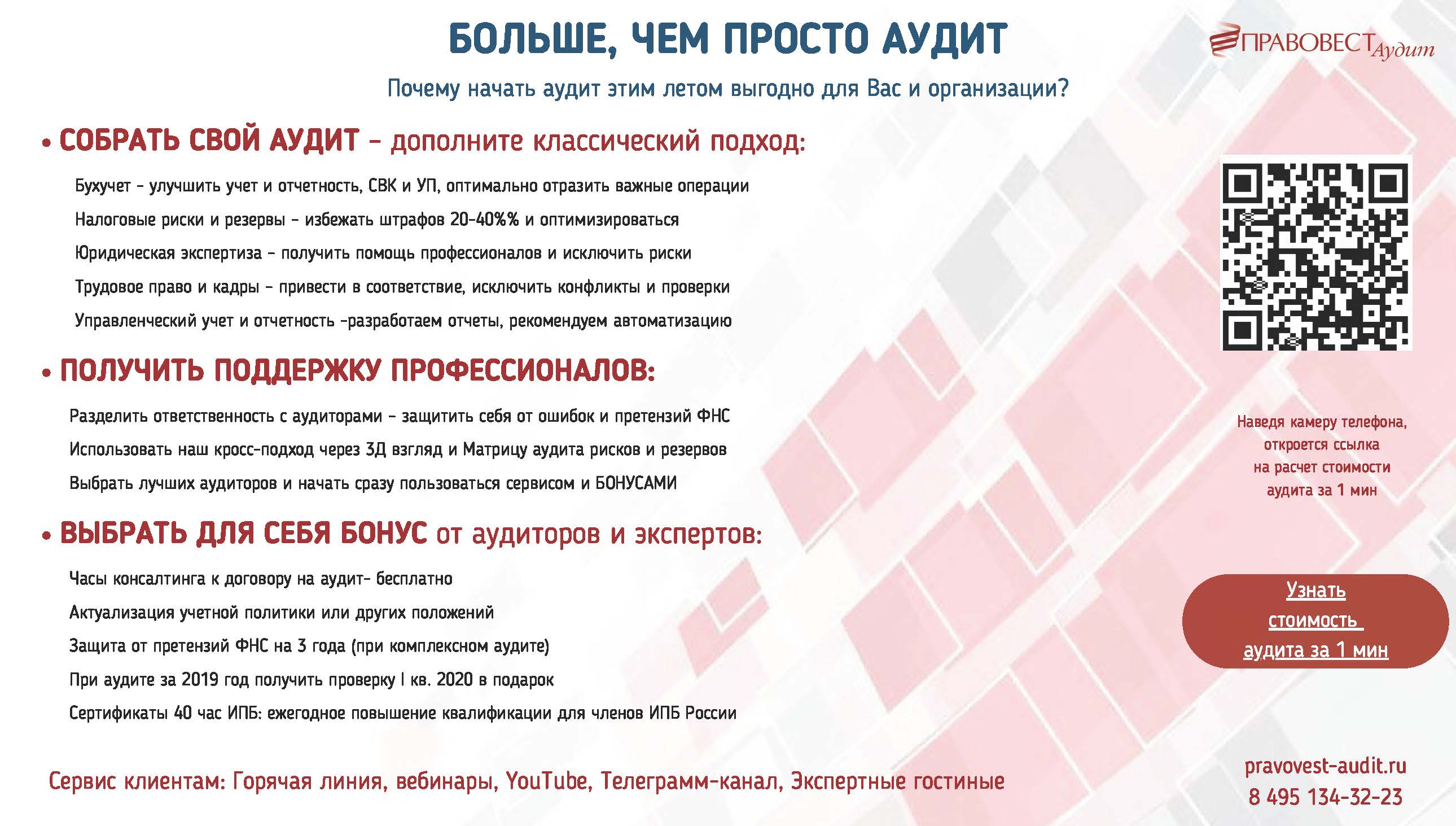 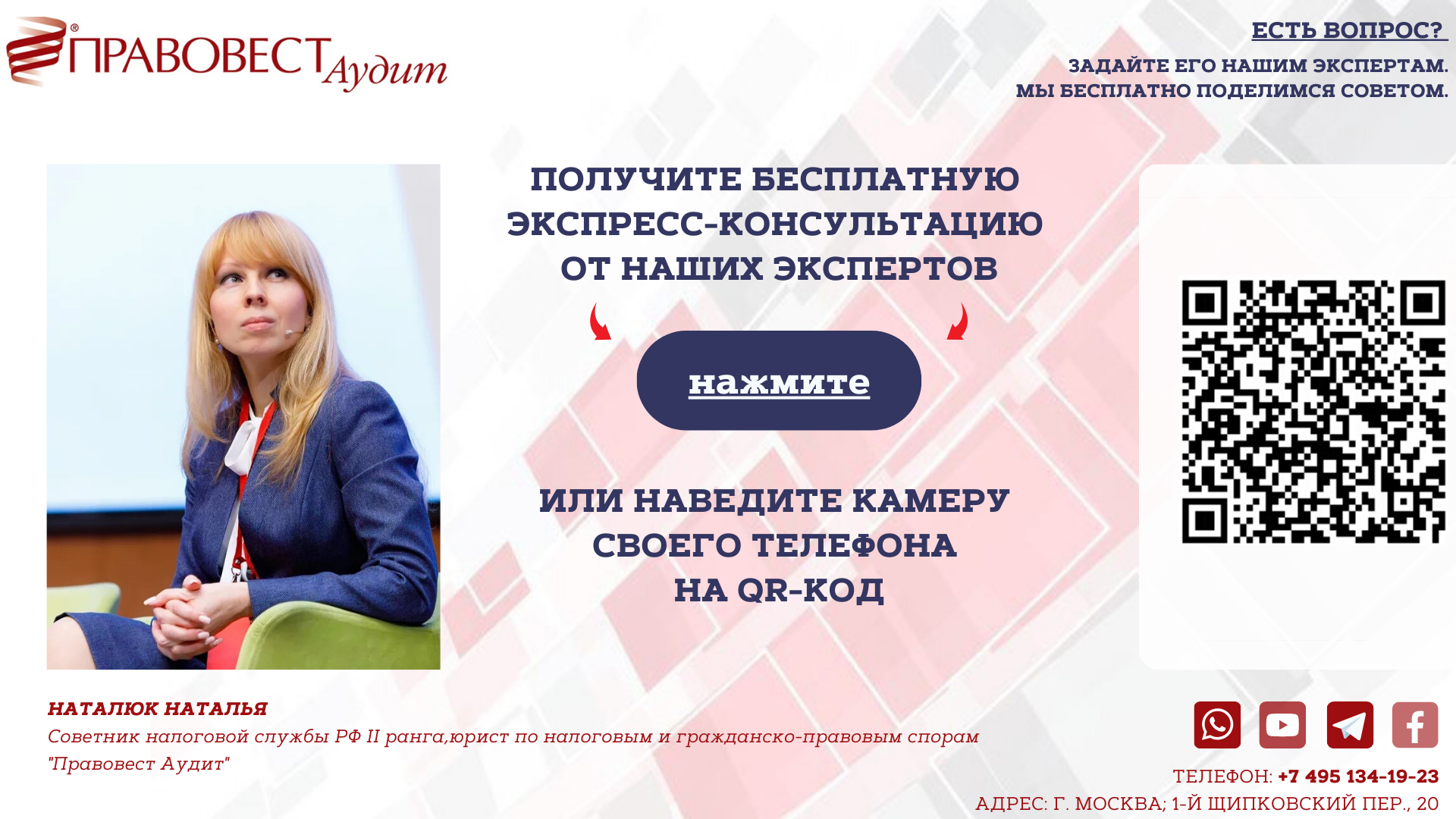 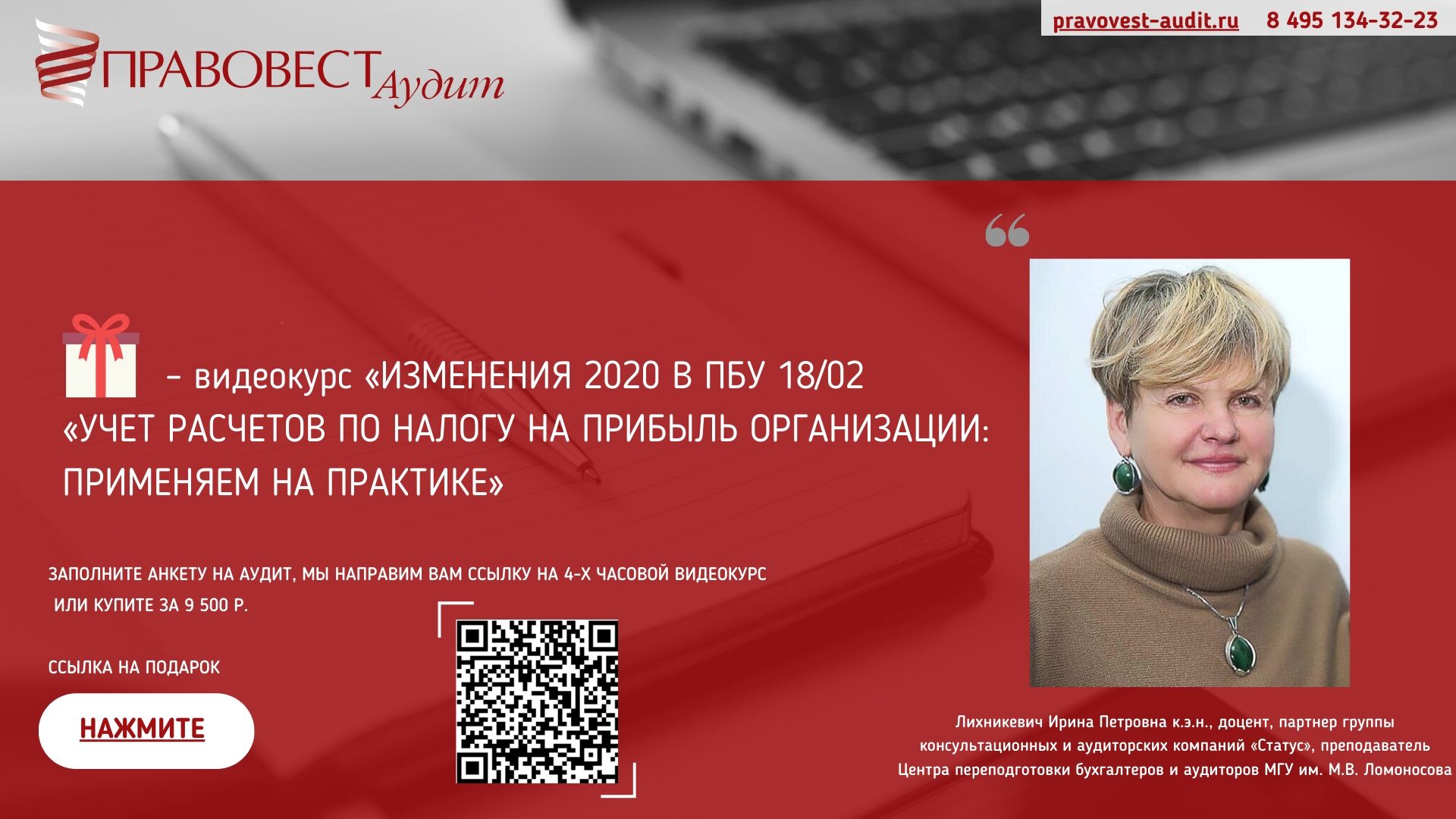 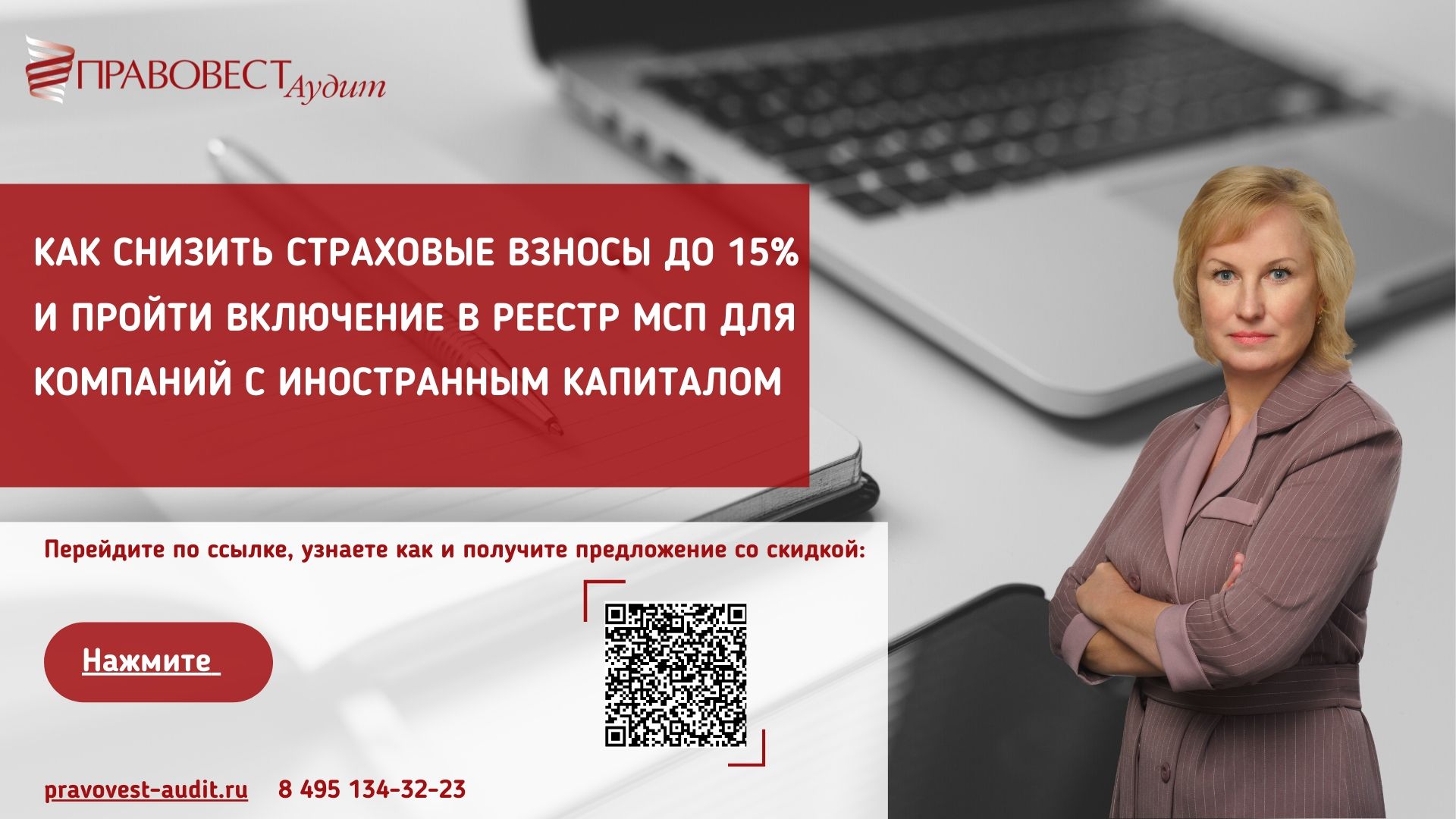